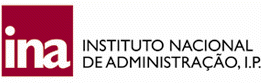 Bulgaria Delegation
Evaluation of Portuguese 
Public Administration – 
Institutions, managers and workers
02 December 2008
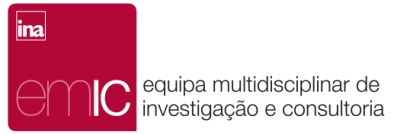 Helena Rato
Societary evaluation context
Global competition
Efficiency
Quality
Innovation
Globalization
Budget 
deficits reduction
Economy
Efficiency
Increasing
complexity of 
governance
risks and uncertainty
New citizens requirements
Information / 
   communication
Knowledge
Effectiveness
Efficiency
Quality
Information / 
   communication
Knowledge
Transparency
 Accountability
 Promotion of active 
    citizenship
Better governance
Governance concept
Set of laws, proceedings and behaviours that influence the way as Power is performed.
Good governance principles
open-mind							      3)	accountability
participation							4)	effectiveness
						    5)    coherency
White Paper on European Governance
Evaluation objectives
Improvement of Public Administration aiming at a good governance
Public policies

(Parliament and Government)
Results ?
Accomplishment 
of Public policies

(Public Administration)
Logical model of evaluation for SIADAP
Integrated evaluation
Strategic 
objectives for the
Institution
Yearly 
objectives for the 
Institution
Objectives for
institutional 
Unities
Objectives 
for top 
managers
Objectives 
for workers
Objectives 
for middle 
managers
Why Balanced Score Cards (BSC) is a useful tool for the management of Performance Evaluation?
Because BSC allow for a strategic management that
	integrates the main perspectives for a management by 	objectives oriented to value improvement 
	is able to establish cascating coherent objectives, since top 	managers to individual workers
	promotes institutional communication propitious to change
	promotes institutional human and social capital development
Using BSC to dress strategic management by objectives
Mission
Clients and stakeholders perspective

“Who are our clients?
How to create value for our clients?”
Financial perspective

“How to create value for our 
clients and stakeholders 
by keeping control on costs?”
Proceeding perspective

“What proceedings have to be 
excellent to satisfy our clients 
and to accomplish budgetary rules ?”
Strategic
Learning and development perspective

“How to improve our capabilities in order 
to achieve changing society needs ?”
Using BSC to add value
Mission
Why do we exist
Values
What is important for us
Vision
What we want to be
Strategy
What way to proceed
Strategic BSC map
Perspectives institutional objectives and indicators
Targets and initiatives
What we have to do
Individual objectives
What I have to do
Results – Evaluation – New cycle
BSC panel
Perspectives

(strategic dimensions of performance)
Objectives

(what results I want to achieve)
Indicators
(how to evaluate)

Outputs
Outcomes
Targets
(objectives values)
Initiatives

What I have to do
Status quo
(I keep the performance)
Improvement
(better performance)
How to define strategic objectives for the Institution
Vision
Government guidelines
A
Where I am? 
Mission
What I'm doing 
Who are my clients
Available resources
B
Where I want to go?

Strategic objectives
SWOT analysis
Strategic 
formulation


Perspectives focus
Strategic proceedings

Initiatives focus
What I have to do?
Processes
Resources
Products
C
SWOT analysis for each BSC perspective
Institution
External environment
Positive
Negative
Positive
Negative
Strengths
Weaknesses
Opportunities
Threats
S
W
O
T
Strengths
What do we do well?

What unique resources 
do we have?

What does produce a 
good image of us 
on people
Weaknesses
What can we improve?

Where do we have lack 
of resources?

What does produce a 
bad image of us on people
Opportunities
What trends are 
advantageous to us?

What situation can we 
profit from?
Threats
What obstacles do we 
face?

How to overcome them?
BSC strategic map
Global strategic map
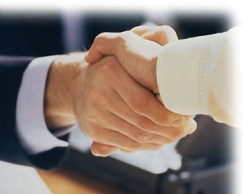 Strategic objectives regarding clients
Clients
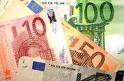 Strategic objectives for optimizing financial balance
Perspectives
Financial
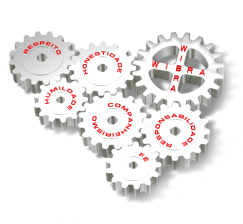 Strategic objectives for improving processes of productions
Proceeding
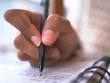 Strategic objectives for improving organizational capabilities
Learning
How to establish yearly objectives for the Institution?
State - department
guidelines
Strategic objectives

Outcomes indicators
Yearly objectives 

Targets and 
output indicators
Available 
resources
Road map

Initiatives focus
Strategic map


Focus on perspectives
Planning

Schedule of expected 
results
Aligning objectives of Production Units with Institutional objectives
Objectives of 

Production
Unit 3
Objectives of 

Production
Unit 1
Institutional objectives
Objectives of 

Production
Unit 2
Objectives of 

Production
Unit 4
Objectives of 

Production
Unit 5
How to establish objectives for production units?
Aligning Objectives
Yearly 
institutional
Objectives
Yearly 
objectives 
for
Production 
Units
Organizational analysis
 Value chains
 Capabilities
Road map

    Initiative focus
Strategic map


Perspective focus
Contribution
of
Production Units
for
Institutional 
Objectives
Core business of Productions 
Units

Critical proceedings
Critical proceedings and chain value
Set of activities to achieve in order to solve 
a need/requirement
Proceedings



Critical proceeding



Value chain
Essential process to achieve objectives
Sequence of activities for completing
a process
Chain values and individual activities
Chain value of a process
A1
A2
A3
A4
A5
I1
I2
I3
A: activities
I: persons
How to define individual objectives
Indicators 
Targets
Objectives 
of 
production
Unit
Individual 
objectives
Activities
Initiatives
Productive 
processes

Chain values
Contracting individual objectives
Criterion 

for

achieving

and

exceeding
objectives
Objective
Target
Indicators and 
weights
Contracting individual capabilities
Gap = 0

Gap > 0




Training
Objective
Required 
capacities
Present 
capacities
Strategies for optimizing SIADAP
Analysis of societal environment
2.	Organizational analysis
3.	Development of Human and Social Capital in the Institution
Analysis of productive process
Planning initiatives
Contracting objectives at all levels
Results monitoring
Legal framework for assessing the performance of Portuguese public agencies, managers and workers
http://www.dgaep.gov.pt/eng/index.cfm
Thank you
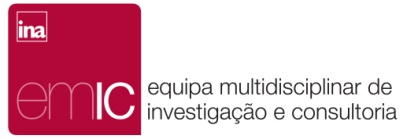 helena.rato@ina.pt